Evolution and Life’s Diversity
Ch. 13 and 14
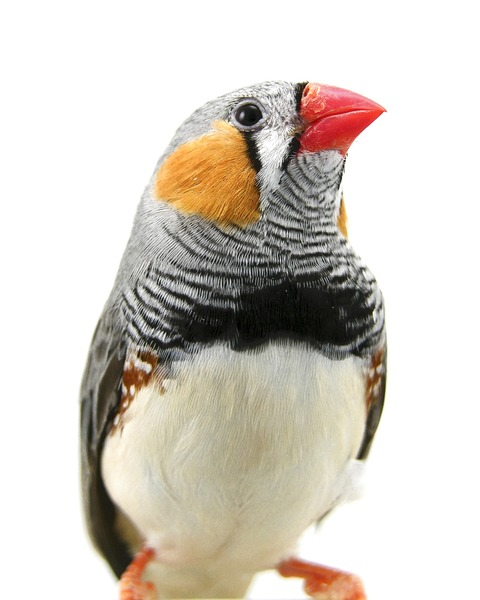 Evolution:   the process 
by which modern organisms have descended from ancient organisms
Darwin’s Dilemma
Full name: Charles Robert Darwin

His voyage:  
22 years old at departure
Vessel name: Beagle
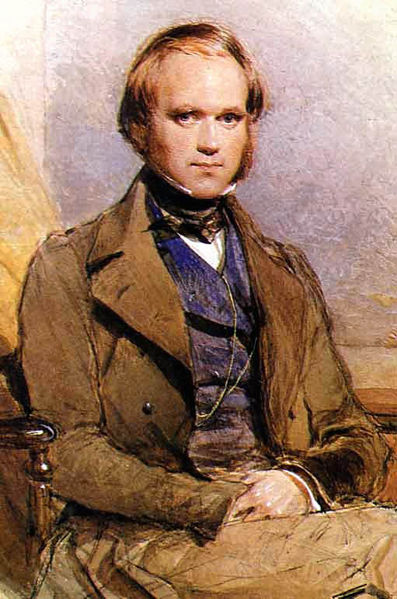 Route taken:





What he did during the voyage:
Went ashore and collected animal and plant species
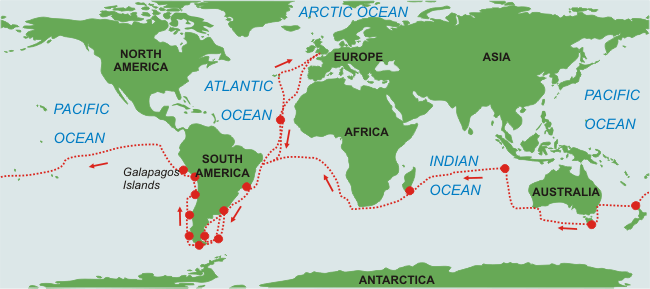 On board he:
Got sea sick
Examined his specimens
Filled his notebooks with his thoughts and observations
Spent many hours reading the most current scientific books
The Diversity of Life
Biodiversity:  the variety of living things

Why was travel a significant contributing factor to Darwin’s work?
He saw countless of different living things

Current estimates of the number of living species range from 3 million to 20 million
99.9% of species that lived on Earth  at some time are now extinct
III.  Fitness: To survive and Reproduce
Fitness:  the physical traits and behaviours that enable organisms to survive and reproduce in their environment

Darwin’s book:  The Origin of Species by Means of Natural Selection
Published: 1859
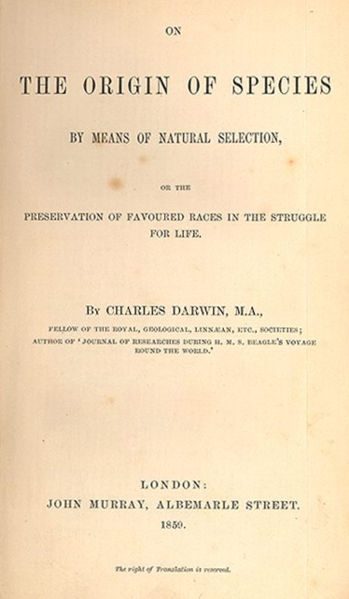 In it he argues that : just as with each new organism comes from preexisting organisms, each species has descended from other species over time.  If you look back far enough in time, you will see that all species have shared or common ancestors.
This principle is called  common descent
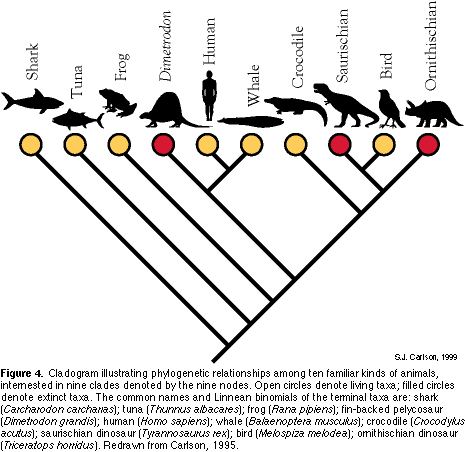 Darwin  also says  that fitness arises through adaptation 

Adaptation: any inherited characteristic that increases an animal’s  or plant’s fitness for survival
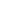 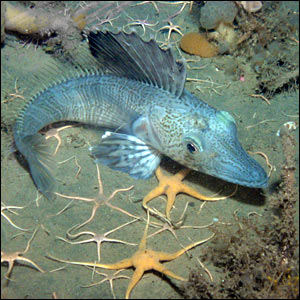 Amazing adaptationOne of the extraordinary adaptations which evolution generates in the extreme Antarctic cold is found in the ice fish.
It has evolved to have no red blood cells and no haemoglobin, meaning that its blood flows more freely. The oxygen which its muscles need simply dissolves in the blood.
(Image: J Gutt, Alfred Wegener Institute)
13-2  Age of the Earth
Evidence in stone
	Past beliefs:
		- Age: a few thousand years
		- Features (mountians, valleys, etc) 			produced by sudden catastrophic events 		that humans rarely witnessed and could not 		understand
Evidence that the Earth was old began to accumulate…
II.  The geologic Time Scale: A clock in the rocks
Therefore fossils found in lower layers are older than those found above
ANIMATION
Relative dating relies on the position of one fossil compared to another
Lower rocks were deposited before upper layers and therefore had to be older (Law of Superposition)
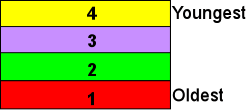 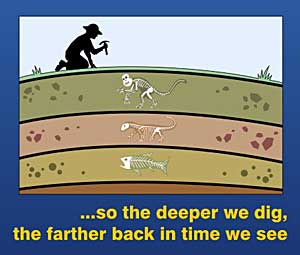 Radioactive Dating
Uses radioactive elements in rock that decay at a known rate.  These are called radioactive elements
1.  238U 	 206 Pb w/ half-life of  4.5 billion yrs

2.  40K  turns into 40 Ar w/ half-life of  1.3 billion yrs

3.  14C turns into 14N  w/ half-life of 5770 yrs
Q:  Which system would be the best choice to date:
A rock sample thought to be 3.5 billion years old?


Uranium
A wooden post thought to be 20000 years old?


Carbon
Absolute dating
Method of measuring rates of decay of radioactive materials to determine how long ago an event occurred or an organism lived.

Current estimate of the Earth’s age: 4.5 billion years old.
The Fossils Record
In cold places, animals sometimes fell into crevasses in ice or became trapped in snow fields
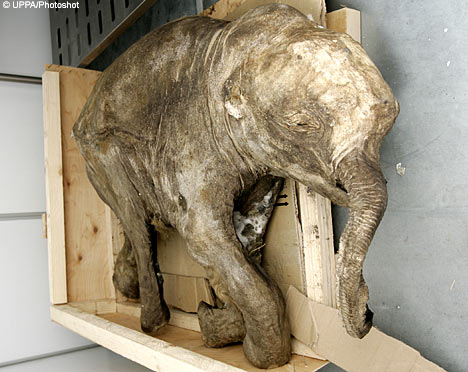 The six-month-old female calf was discovered on the Yamal peninsula of Russia and is thought to have died 10,000 years ago. The animal’s trunk and eyes are still intact and some of its fur remains on the body.
How fossils form:
In tree sap, insects and other small animals were occasionally trapped



When animals got stuck in peat bogs, quicksand or tar pits
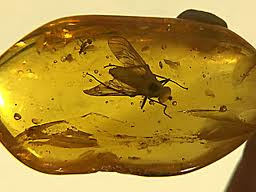 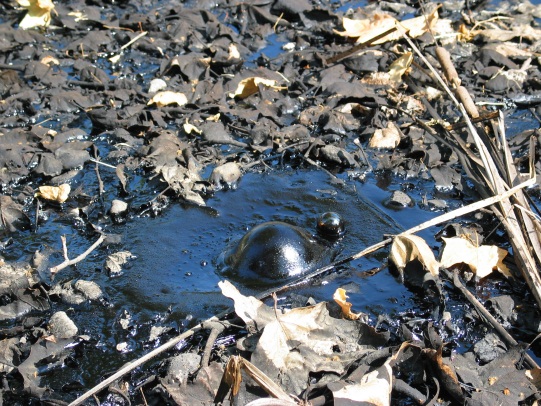 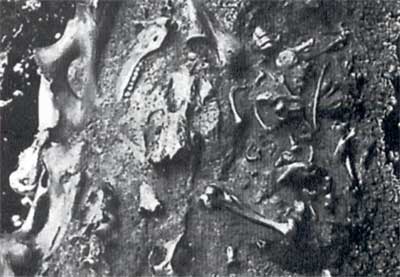 Most are formed in sedimentary rock when small particles as well as dead organisms are deposited to lake or ocean bottoms
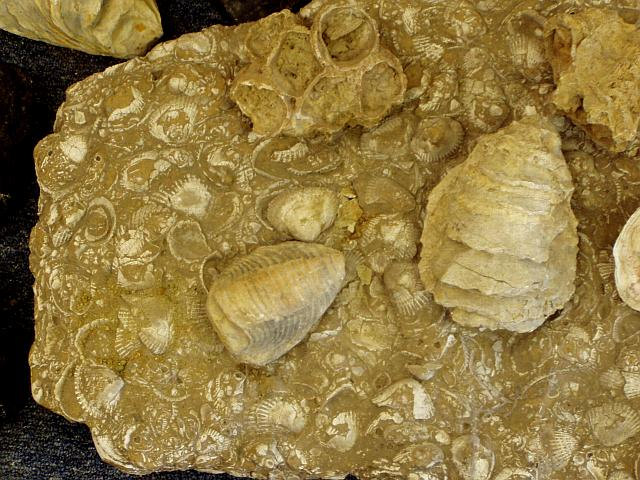 Pressure turns loose sediments into rock by the upper layers compressing the lower layers

A record is made of soft body parts by: small particles of rock that buried plant or animal remains




A record is made of hard body parts by replacing the wood, shells, or bones with long lasting mineral compounds - petrified
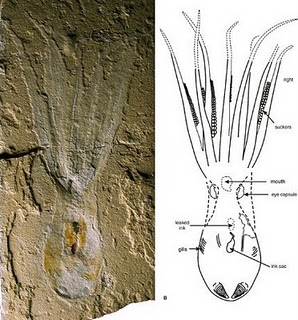 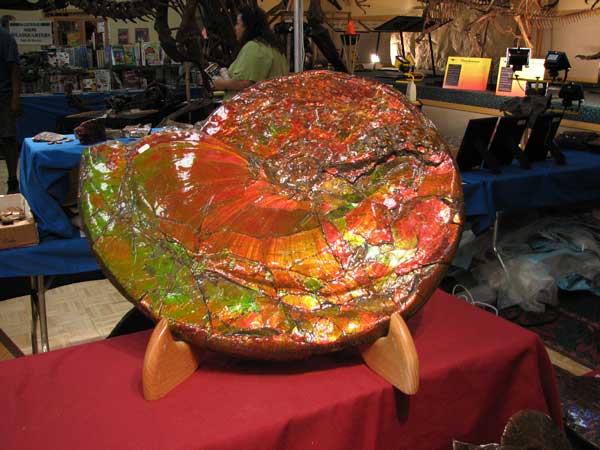 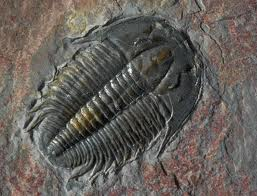 II.  Fossil Evidence:Problems in assembling the puzzle
What is the significance of “chance” with respect to the fossil record?
The significance of chance by which organisms are fossilized means that the fossil record is not as complete as we would like it to be.
For every organism that leaves a proper fossil, many die and vanish without leaving a trace
Name an organism that has a very low chance of forming a fossil, and explain why?
A soft bodied organism that lives on land because the soft bodies don’t preserve as well and living on land tends to be harder to become a fossil
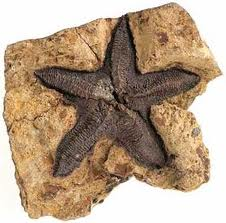 Fossils can be exposed by the weathering erosion of the rock around it

The quality of fossil preservation varies as well as the completeness of the sample
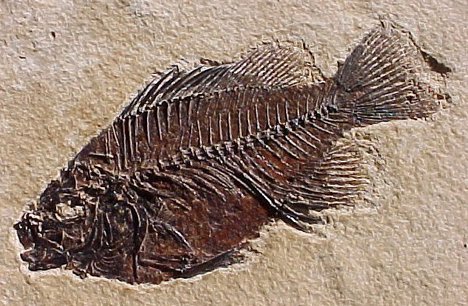 What the Fossil Record Tells Us
The fossil record represents: the preserved collective history of Earth’s organisms
It also tells of major changes in Earth’s climate and geography
Fossilized shark teeth have been found in Arizona indicating that the deserts of the American Southwest were once covered by ancient seas.

 Giant fossil ferns found in Canada show that N. America once had a much warmer tropical climate
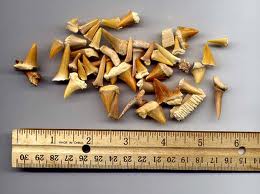 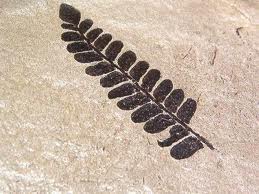 A consequence of this is that species die out!
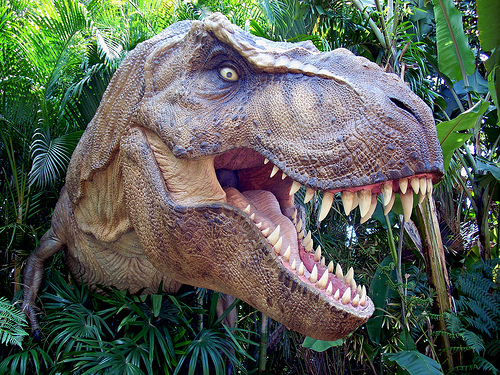 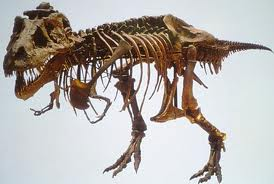 13-4 Evidence From Living Organisms
BIG PICTURE
Similarities in Early Development
Embry0:  organism at an early stage of development
19th C. scientists noticed the embryos of many different animals looked so similar that it was difficult to tell them apart






Human Embryo	   Cat Embryo                Mouse  Embryo
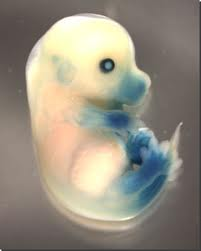 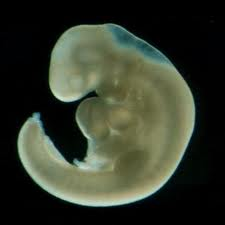 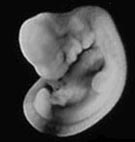 Similarities in early development indicate that similar genes are at work
These genes came from a common ancestor
As the embryos (of different species)
grow and develop, they become 
more dissimilar
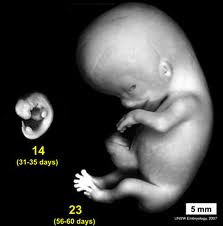 The changes in genes are caused by mutations, or changes in the genetic blueprint contained within an organisms DNA

Q:  What happens to an organism with an “early” mutation?
Mutations that affect early stages od developments are likely to be lethal.  An organism carrying such a mutation dies while it is and its genes are not passed on
Later mutations tend to be less drastic and may be potentially useful!

Organisms with this kind of mutation may survive to reproduce and pass the changes in its DNA to its offspring
Similarities in Body Structure
Homologous Structures:  parts of different organisms, often quite dissimilar, that developed from the same ancestral body parts






Fill in chart Fig 13-17
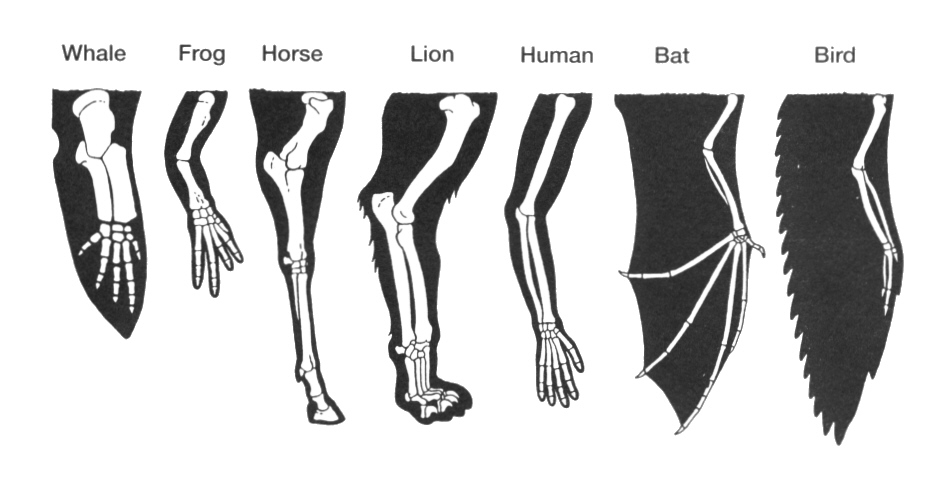 Vestigial organs:  a structure that serves no useful purpose in an organism
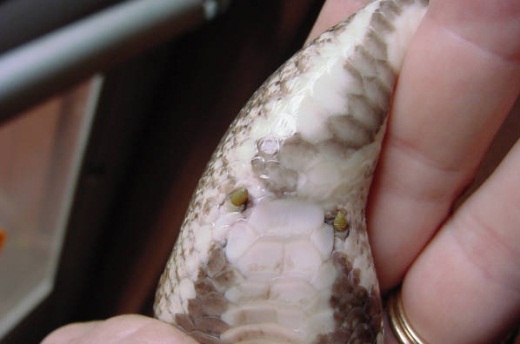 Snake: have tiny bones that are the remnants of legs

 Human:
Have a set of minature tailbones at the base of our spine
Ear muscles
Appendix: probably used in the digestion of food
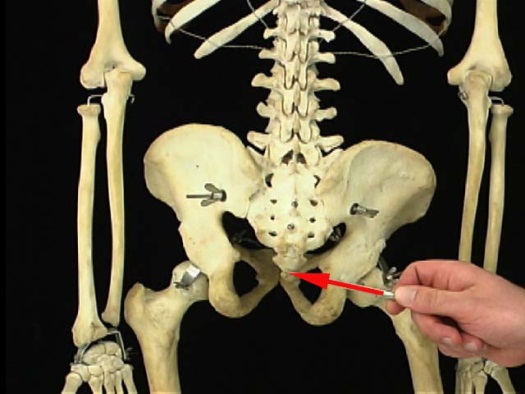 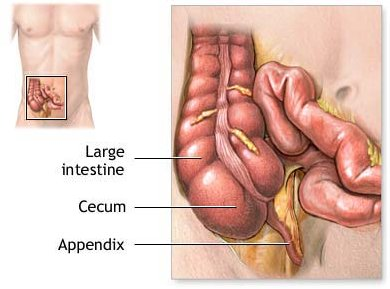 Similarities in Chemical Compounds
All organisms use the following chemicals:
DNA and RNA to carry information
ATP to carry energy

The more closely related two species are, the more closely their important chemical compounds resemble each other.
What Homologies Tell Us
Similarities provide evidence that all living things evolved from common ancestors

The best explanation for them is that living organisms evolved through gradual modification of earlier forms
 
Descent from a common ancestor
Barbellus Animation
14-1:  Developing a Theory of Evolution
Observing that evolution occurs is simple: explaining how & why is more difficult

The theory has been revised, but revisions do not mean that evolutionary change itself is debatable or that evolutionary theory is merely a collection of vague hunches that are not supported by evidence.
An Early Explanation for Evolutionary Change:
A. Prior to Darwin, Jean Baptist de Lamarck  offered an explanation based on three assumptions:

Ted-ed Misconceptions of evolution

(These assumptions are totally incorrect but were the first thoughts about evolution)
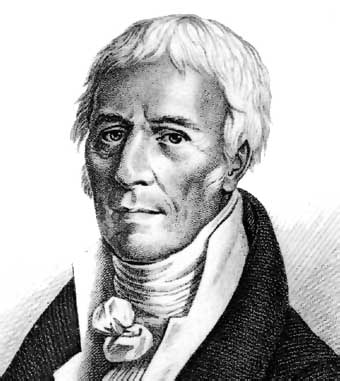 LaMarck’s Assumptions
1.  A Desire to Change

 explanation:  LaMarck believed that organisms change because they have an inborn urge to better themselves and become more fit for their environment
LaMarck’s Assumptions
2.  Use and Diuse 
explanation:  believed that change occurred because organisms could alter their shape by using their bodies in new ways



3.  Passing on Acquired Traits
explanation:  believed that if an animal acquired a body structure during its lifetime, it could pass that change on to its offspring.
While incorrect, Lamarck’s contributions were significant because:
1.  He was one of the first people to devise a theory of evolution and adaptation
2.  He also brought the concept of  evolution to the attention of scientists
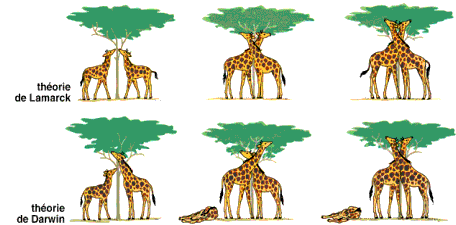 Why Lamarck’s mechanisms don’t work:
1.	Only genes and changes in genes are 
   passed from parents to offspring

2.	There is no evidence that:  experience during its life can cause specific changes in an organism's genes

3.	The ‘weightlifter’ example:  Years of proper exercise and diet, for example, can turn a weakling into a champion weight lifter.  But that weight lifter's children cannot benefit genetically from the parent's pumping iron.  If the children do not exercise and eat a proper diet, they will not develop large muscles, even if their parents were world champions!
II. Ideas that Shaped Darwin’s Theory of Evolution   Ted-ed Age of the Earth
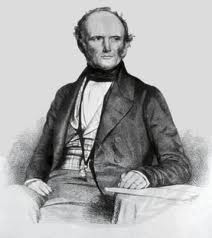 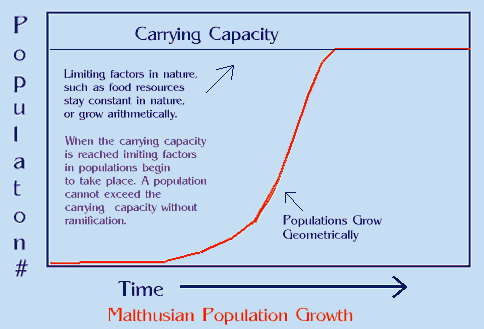 14-2:  Evolution by Natural Selection
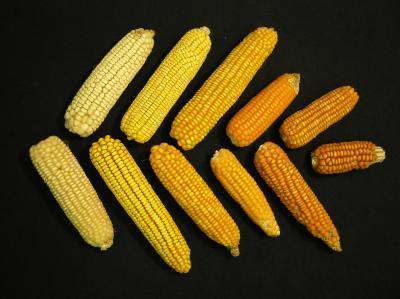 A.Darwin’s line of reasoning:

1.  Wild animals and plants show variations (just like domesticated ones)

2.  Birthrates are high

3.Resources (called in text life's necessities) are scarce
4.  These two facts above force organisms into a “struggle for existence”

5.  Against the environment (example:  
plant stems grow tall in search of sunlight; plant roots grow deep into the soil in search of water and nutrients.)


6.  Against each other (example:  Animals  compete for food and space in which to build nests and raise young.
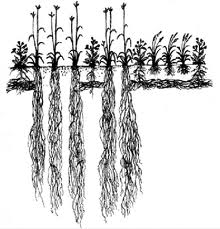 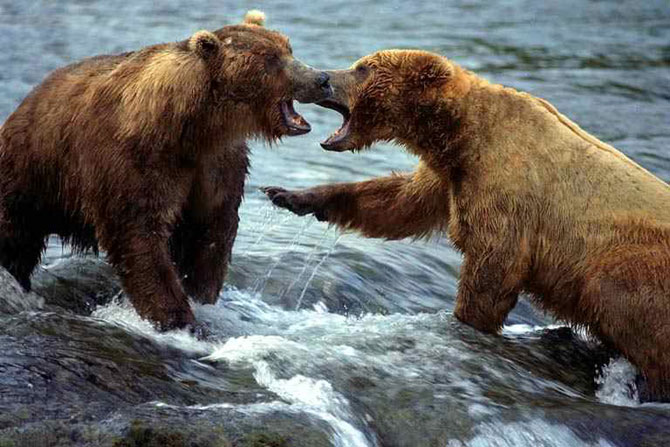 B:  Darwin’s Principle:		Survival of the Fittest
Individuals whose characteristics  are well-suited to their environment survive.  Individuals whose characteristics are not well-suited to their environment either die or leave fewer offspring. 
	
In what two ways is natural selection different from artificial?

1. 	Occurs over much longer periods of time
2.	Occurs without any goal or purpose
Peppered Moths: Natural Selection In Action 	Evolution in Action
In the beginning (of the 19th C.)…..

1.Two colour variants of the moth: light-coloured (common) and dark coloured (rare)
2.  In daytime, moths hang out:  resting 
on the bark of oak trees
3  Tree bark colour:  light brown speckled with green

4.  Then… the Industrial Revolution!
5.  Pollution (from: soot from burning coal) affected trees by staining the tree trunks dark brown.
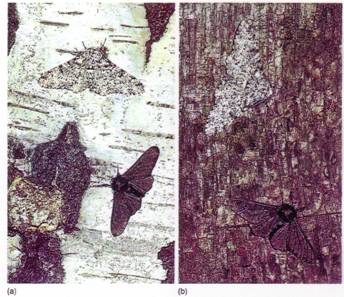 B.Biologists noticed that population of moths was changing and that there were more moths with dark coloration.

C. Evolutionary theory would hypothesize:
1.  The major predator of the moth:  birds

How birds locate prey:  eyes

3.  Moths that blend in w/ their 
surroundings are said to be camouflaged

4.  As tree trunks darkened the
 colour  variant they favoured changed from the dark coloured moths to the light coloured moths

5.  Now, the dark moths were more common and more of them survived and got a chance to reproduce, passing on their genes for dark colour to their offspring
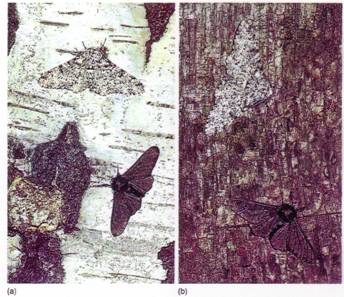 D.	British ecologist H.B.D. Kettlewell tested this hypothesis by breeding, marking, and releasing equal numbers of each type of moth in two areas: normally coloured trees and blackened soot trees.  After some time, he re-captured and counted his marked moths, and he found that in unpolluted areas, more of the light-colored moths survived and in soot-blackened areas, more of the dark-colored moths survived.
14-3 Genetics and Evolutionary Theory
Darwin’s handicap:  He had no idea how the inheritable traits were passed from one generation to the next.
 
Q.  If Mendel was a contemporary of  
Darwin, why did Darwin not know of Mendel’s findings?
Mendel's work remained unknown to most scientists until the early part of 20th century.
Genetic and evolutionary theory are inseparable.  Today, we define fitness, adaptation, species, and the process of evolutionary change in genetic terms.
Genes: Units of Variation
Genes are: 
Carriers of:  of inheritable characteristics
Source of:  random variation upon which natural selection operates
Ted-ed Gene Mutations
Other sources of variation:
Mutations	
Shuffling during meiosis
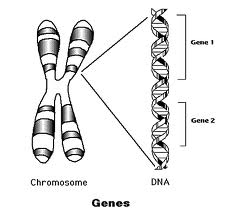 Variation doesn’t occur b/c animals NEED or WANT to evolve (Lamarck’s theory):
Organisms can’t 
cause DNA changes
Organisms can’t 
prevent DNA changes

Ted-Ed Evolution of Feathers
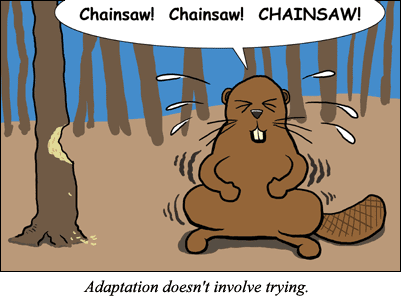 II.  Raw Material for Natural Selection
Natural selection operates only on  the phenotypic variation among individuals
Phenotype = physical and behavioral characteristics 
Examples – traits that show phenotypic variation:
1.	Height
2.	Colour of skin/hair/eyes 
3.	Shape of nose/curves of lips
4.	Amount of body hair
In nature, organisms show as many variations as humans
1.	To the casual observer one zebra looks 
much like any other zebra.
III. Evolution as Genetic Change
A.	To describe evolution, biologists study 
groups of organisms called populations.

1.	Populations (def’n):  is a collection of 
individuals of the same species in a given area whose members can breed with one another
Ted-Ed Evolution in the Big City
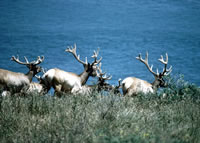 B.  Offspring share a group of genes, called gene pool
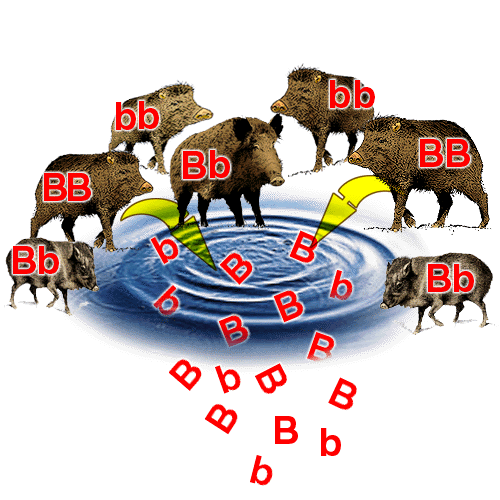 Gene pool contains: a number of alleles for each inheritable trait
(eg bristle length)


Allele (def’n):  forms of a certain gene at a given point on a chromosome
3.  Relative frequency (def’n):  the number of times an allele occurs in a gene pool compared 	with the number of times other alleles for the same gene occur
a.Sexual reproduction alone doesn’t change the relative frequency of alleles in a population

b.  Shuffling alone 
doesn’t change the 
relative numbers of
aces, kings, fours, or
 jokers in the deck
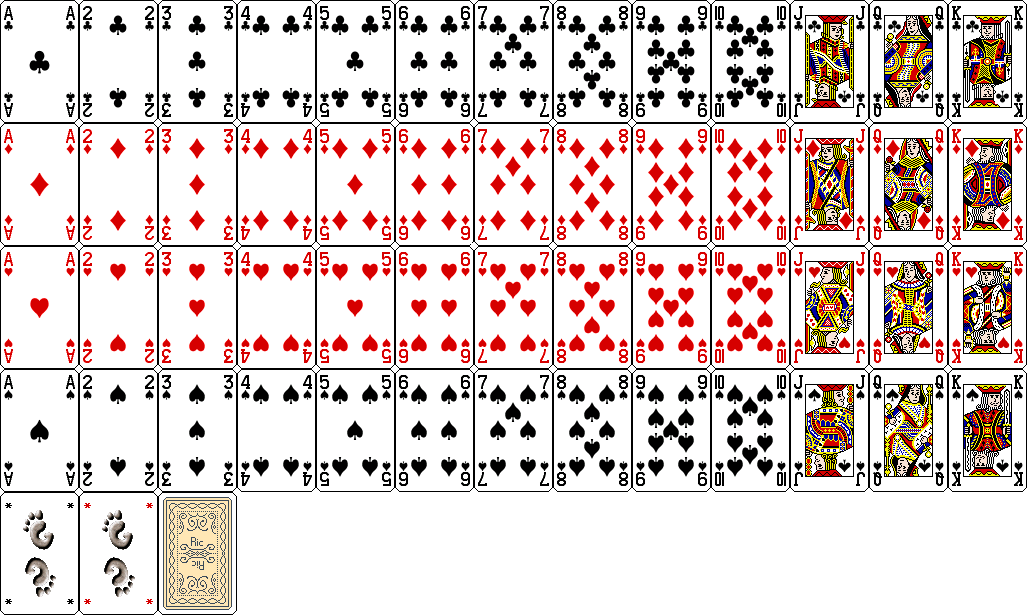 C.	Evolution (new def’n):  is any change in 
the relative frequencies of alleles in the gene pool of a population

1.	Peppered moth example:  The alleles for dark color increased when more dark-coloured moths appeared in the population.
IV:  Genes, Fitness and Adaptation
Adding “genes” to our definitions:  segment of DNA that codes for a particular protein

Fitness (new def’n):    combination of physical traits and behaviors that help an organism survive and reproduce in its environment

2.  Adaptation (new def’n):  process that enables organisms to become better suited to their environments
Weightlifter example: 
 Muscles acquired as a result of exercise are not passed on to offspring.  Thus they cannot be considered an evolutionary adaptation and cannot contribute to evolutionary fitness.  A gene that somehow allowed an individual to develop stronger muscles by doing less work or by eating less food, on the other hand, might be a useful adaptation under certain circumstances.  This gene could be passed on to offspring.
V. A Genetic Definition for ‘Species’
Past def’n:  as a group of organisms that looked alike
1.	Used precise physical descriptions
2.	Differences seen as among individuals
were seen as imperfections or mistakes
 
This approach doesn’t recognize that variation in a population is the rule rather than the exception.
New def’n of “species”:  a group of similar-looking organisms that breed with one another and produce fertile offspring in the natural environment
1.  Implications of interbreeding:
    a.	Share a common gene pool
    b.	Thus, a genetic change that occurs in one individual can spread through the population as that individual and its offspring mate with other individuals
    c.	If this change increases fitness, that gene will eventually be found in many individuals in the population
14-4 The Development of New Species
Speciation (def’n):  how new species evolve from old ones
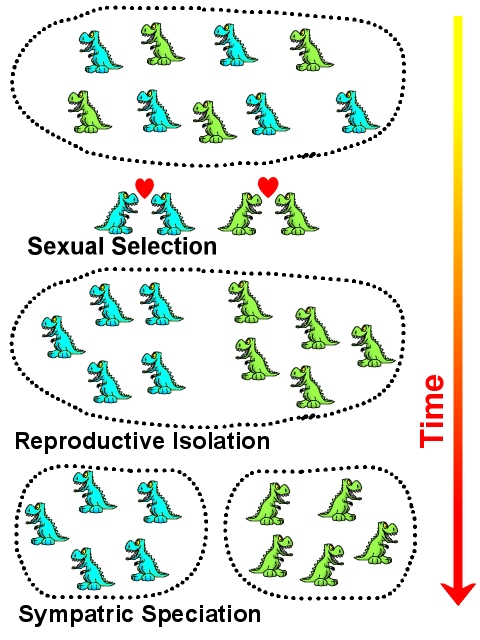 I.The Niche: How to Make a Living
Niche (def’n):  the combination of an organisms' "profession" and the place in which it lives
No two species can occupy the same niche in the same location for a long period of time

Q.  Why would a species occupying an empty” niche be better able to survive that one that “shares” a niche with another species?
II.  The Process of Speciation
New species usually form only when populations are isolated, or separated.





B.	Reproductive isolation (def’n):  separation of populations so that they do not interbreed to produce fertile offspring
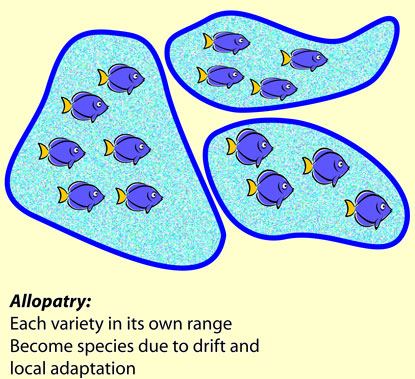 The agent for new species formation is: reproductive isolation


1.  This may occur by:
	a.  Geographic barriers 
	- rivers, mountains, roads
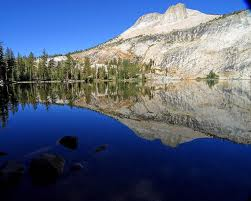 b. 	Differences in courtship behaviours
In species with courtship rituals (breeding calls, mating dances, etc.), there is usually a complex, give-and-take "ritual" before actual mating takes place. This prevents "wasted effort" with a partner who will not produce fertile offspring with you!
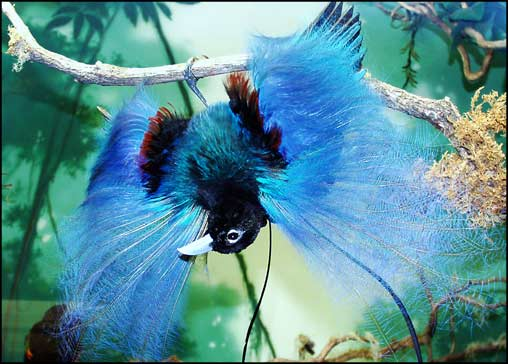 c. 	Differences in fertile periods
 - two species whose ranges overlap have different periods of sexual activity (or breeding season)

Rana aurora - 
breeds January - March 


Rana boylii - breeds late March - May
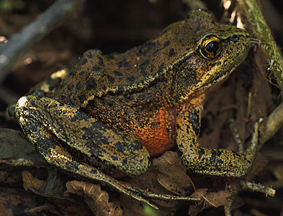 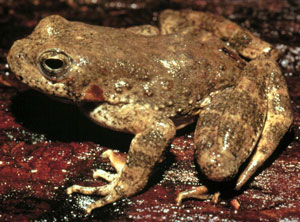 2.  Once reproductive isolation in place: 
natural selection increases differences between populations


3. If genetic differences are sufficient, a 
new species is formed
III.  Darwin’s Finches: An Example of Speciation
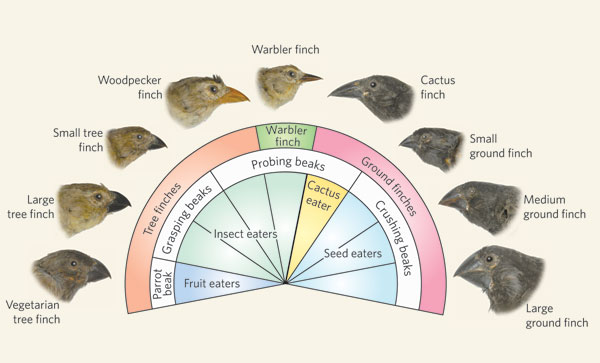 A  Darwin’s finches:
14 different species



2.	Found on: Galapagos Islands
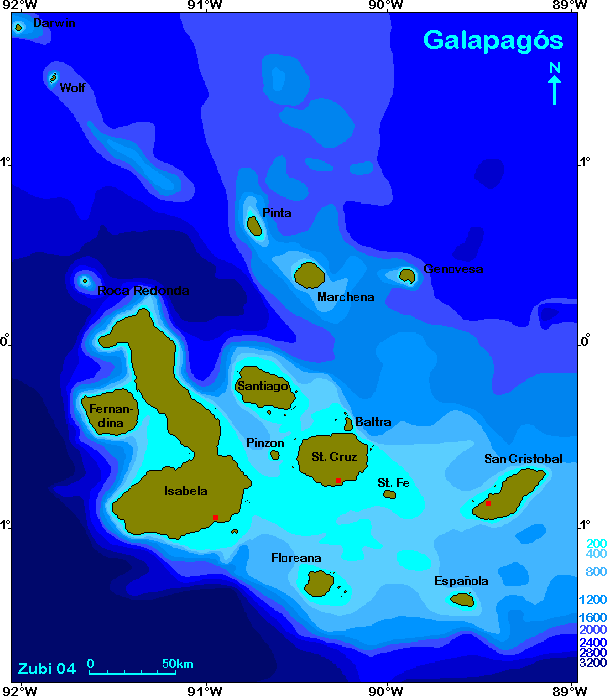 All evolved from a single ancestral species





4.Each exhibits unique:
	a.	Body structure
	b.	Behaviors
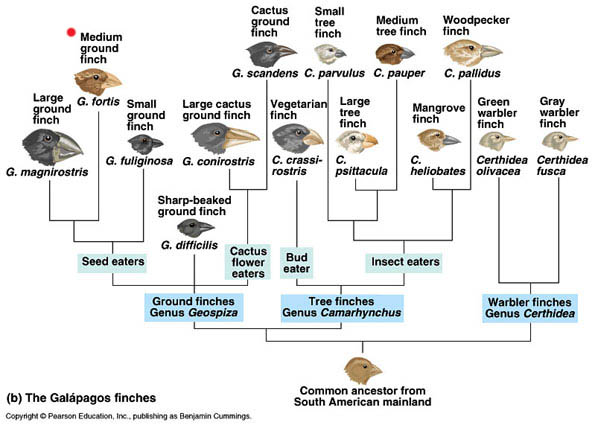 5.	Each lives in a different niche, for e.g.:
a.	Adapted to feed differently:
i.	Some eat small seeds
ii.	Others crack open much larger seeds
iii.	seeds with thicker shells
iv.	pick ticks
v.	 	eat insects from inside dead wood
vi.	drink the blood of large sea birds
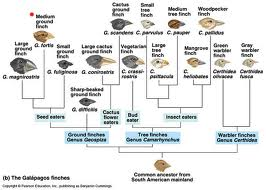 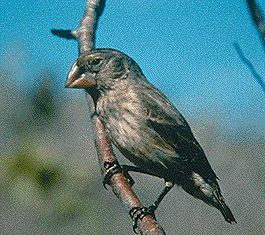 6.  Process:
Step 1: Founding Fathers & Mothers:  
	Arrival on the Galapagos Islands of a few 	ancestral finches

Step 2:   Separation of  Populations:
	Some finches move from island A to 
	island B so they are isolated from each other
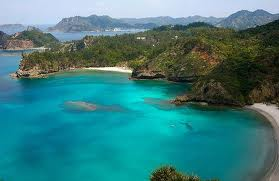 Step 3:   Changes in the Gene Pool
Over time, the populations on each island became adapted to the needs of their environment

Step 4:  Reproductive Isolation
The gene pools of the two bird groups do not mix because the two groups do not breed together   new species

Step 5:  Sharing the Same Island		
The two species occupy different niches so they can coexist together when sharing the same island
IV.	Speciation and Adaptive Radiation
Adaptive radiation = divergent evolution 
 refers to one or a few species which diversify ("spread out") and generate multiple daughter species.
B.  The opposite of this is Convergent evolution (def’n):  
Phenomenon in which adaptive radiations among different organisms produce species that are similar in appearance and behavior; opposite of divergent evolution

C. Organisms exhibiting convergent evolution usually have analogous structures (def’n):  
Structures  that are similar in appearance and function but have different origins and usually different internal structures
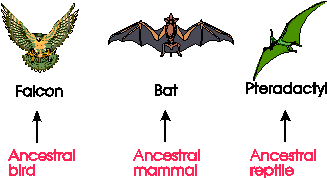 Example:  
a.	Wings of butterfly made of thin nonliving membrane with an intricate network of supports
b.	Wings of bird made of skin, muscles, and arm bones
c.	Wings of bat made of skin stretched between elongated finger bones
d.	In all cases, the function of these different structures: are the same
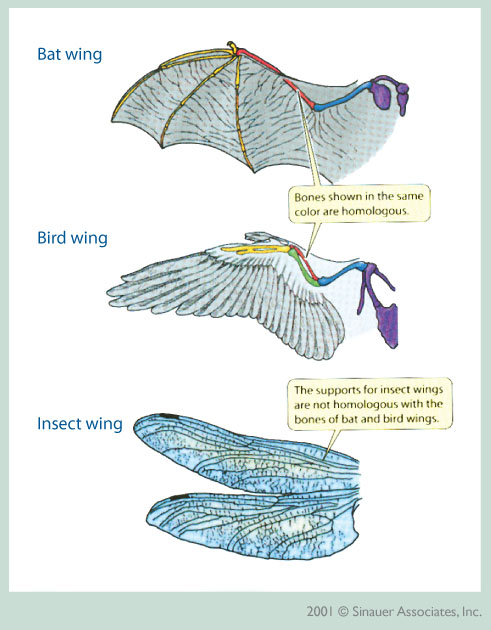 14-5: Evolutionary Theory Evolves
I.   Genetic Drift  Ted-Ed Five Fingers of Evolution
1.  	Biologists now realize that chance 
plays an even larger role in evolution 

2.  	Genetic drift (def’n):  random change in 
the frequency of a gene
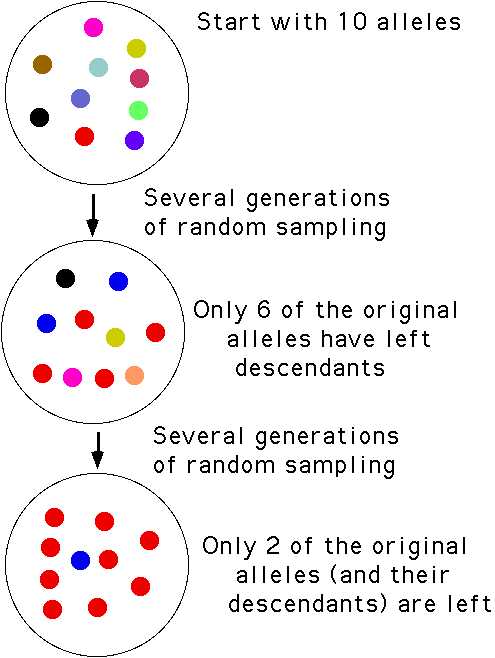 3.  How it works
A new or rare allele becomes common, by CHANCE, after only a few variations


b.	Occurs most efficiently in small populations because chance events are less likely to affect all members of a large population
Rhinoceros example:
i.	Indian rhino: one horn;
       African rhino: two horns





ii.	Natural selection provided a distinct advantage to individuals with horns, but the two populations developed different numbers of horns because of random genetic drift
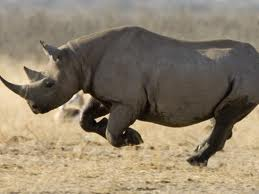 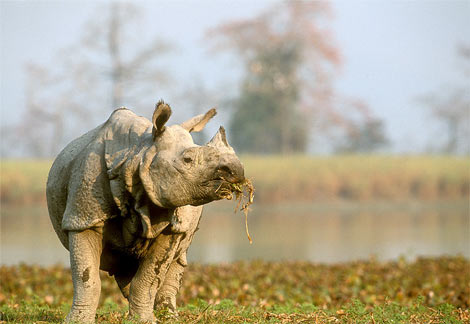 II.   Unchanging Gene Pools
A.  If a species is well-adapted to its environment and it does not change over time
B.  No new species enter into competition with it, that 	species may remain unchanged for long periods of time
	
	
Such species are called
 living fossils
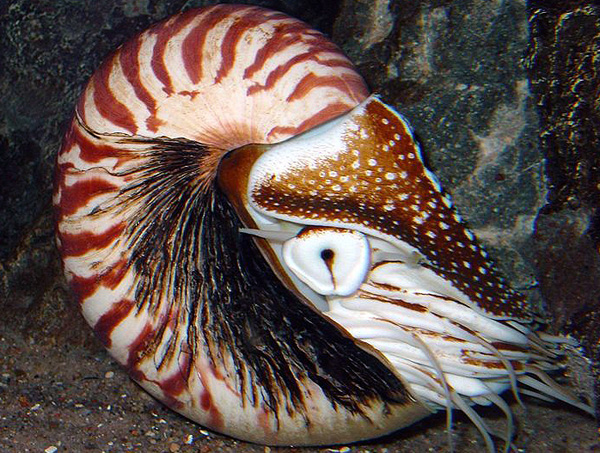 III.Gradual and Rapid Evolutionary Change

1.  Gradualism (def’n):  theory that evolutionary change occurs slowly and gradually

2.  Species in equilibrium do not change very much between their appearance and their disappearance

3.  Fossil record shows evidence of this equilibrium being upset: rapid changes over short periods of time
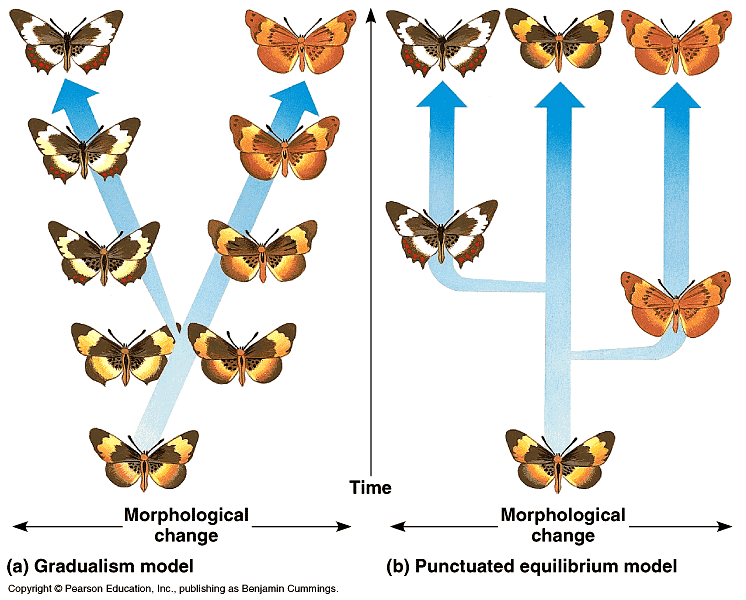 4.  Some scientists think these “rapid” changes are what create new species
5.  How they could happen:
	1.  In a small isolated population, genetic change can 	spread more quickly through fewer individuals
	2.  Small population migrates to a new environment
	 (empty niches!)
	3.  Dramatic changes on the Earth, e.g. mass 	extinctions, caused by global climate change
	4.  Mass extinctions = empty niches
6.  Punctuated Equilibria (def’n):  pattern of 
long stable periods interrupted by brief 
periods of change